1.11 Bivariate Data
Credits 3
As91036
Achieved, Merit or Excellence
Achievement

You need to use investigate bivariate numerical data using the statistical enquiry cycle. (See Statistics revision).
Numerical data: 
the x variable or explanatory variable may be a continuous or discrete numerical variable, eg the different lengths set for a pendulum in an experiment, or the number of books in a back-pack in a survey
the y-variable or response variable must be a numerical variable where the numbers measure the quantity of interest.
Make sure that you are familiar with the statistical enquiry cycle which involves: 
planning and conducting an investigation involving bivariate numerical data
working with a given relationship question
determining appropriate variables and measures
managing sources of variation
gathering data
selecting and using appropriate display(s)
communicating relationship(s) in the data in a conclusion.
Achievement with merit

Make sure that you can meet the criteria for achievement 

You need to investigate bivariate numerical data using the statistical enquiry cycle with justification.
This involves linking aspects of the statistical enquiry cycle to the context and the population. Justification also involves making supporting statements which refer to evidence such as summary statistics, data values, trends or features of visual displays.
Achievement with excellence

Make sure that you can meet the criteria for merit
You need investigate bivariate numerical data using the statistical enquiry cycle with statistical insight. 
This means integrating statistical and contextual knowledge throughout the statistical enquiry, reflecting about the process and may involve considering other explanations.
What we need to study
Statistics Revision

Bitesize revision – Statistics
Displaying data
Line of best fit
Regents Prep: Scatter plots and line of best fit
Interactive: Scatter Plot and line of best fit
Onlinemathlearning: Scatter plot and the line of best fit
Graphing and interpreting bivariate data
Statistical Enquiry Cycle
How kids learn – the statistical enquiry cycle
CensusAtSchool
Summary Statistics
Learning objectives
I can find summary statistics
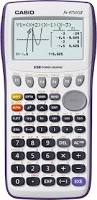 Using your calculator to find summary statistics.
Select 2 from the menu to get STAT.
Delete any existing data by pressing F6 F4 F1 {(more)  DEL_A  YES] and repeat if required
Move the cursor to column one and enter the data values.
12, 15, 21, 14, 13, 12, 11, 24, 19, 17, 18, 17, 21, 12, 

Select F2 F6 (CALC, SET) and check that 1Var Xlist: list1   and 1Var Freq: 1
Then press EXE  F1
Scrolling down what summary statistics have you been given?
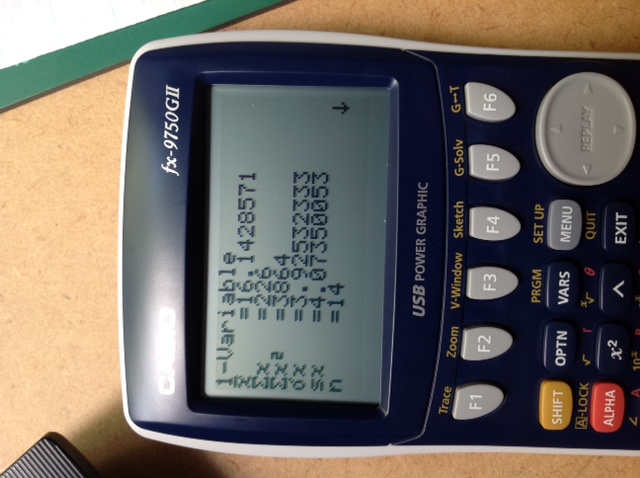 Using your calculator to find summary statistics from a frequency table.
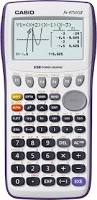 Select 2 from the menu to get STAT.
Delete any existing data by pressing F6 F4 F1 {(more)  DEL_A  YES] and repeat if required
Move the cursor to column one and enter the data values for Bullseyes.
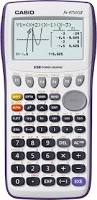 Using your calculator to find summary statistics from a frequency table.
Move the cursor to column two and enter the frequency.






Select F2 F6 (CALC, SET) and check that 1Var Xlist: list1   and 1Var Freq: 1
Then press EXE  F1
Scrolling down what summary statistics have you been given?
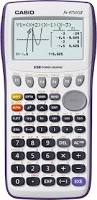 Using your calculator to find summary statistics from a frequency table.
Select F2 F6 (CALC, SET) and check that 1Var Xlist: list1   and 1Var Freq: list2
Then press EXE  F1
Scrolling down what summary statistics have you been given?
Success Criteria
I can find summary statistics
Nulake questions 1, 4, 7, 10          find  mean, mode, median
                                  18, 21, 24, 27     LQ, UQ median
our data             find mean, median, mode, LQ, UQ
                                  30, 32, 33, 35, 38    using a frequency table
                                 39 – 45       using a grouped frequency table
The Statistical Enquiry Cycle
how to write a report
Make sure that you are familiar with the statistical enquiry cycle which involves: 
planning and conducting an investigation involving bivariate numerical data
working with a given relationship question
determining appropriate variables and measures
managing sources of variation
gathering data
selecting and using appropriate display(s)
communicating relationship(s) in the data in a conclusion.
P

P

D

A

C
why did I choose to look at this problem
what do I want to find out
roblem
what data do I need to collect
who am I collecting my data from (and why)
how large should my sample be
how am I going to analyse my data
lan
Collect
Clean
display (iNZight)
ata
summary statistics
trend line
prediction
association  - strong/moderate/weak correlation
scatter       evenly distributed along the trend line?
outliers
grouping      does the data form clusters anywhere?
nalysis
onclusion
Answer the question you set at the beginning
refer back to your results
suggest how you might improve or extend your investigation
P
roblem
why did I choose to look at this problem
what do I want to find out
why
I have been given . . . . . . . . . and am interested in looking at whether there is a connection between  . . . . . . . .   and  . . . . . . . . 

I have been looking at . . . . . . . . . . . and am interested in finding out if there is a connection between . . . . . . . . . .   and  . . . . . . . . .
what
I wonder if there is a relationship between _________________  and ___________.
P
lan
what data do I need to collect
should I collect primary data or use secondary data?
who am I collecting my data from (and why)
how large should my sample be
how am I taking my sample (sampling techniques)
how am I going to analyse my data
D
ata
Collect – fair and consistent
Clean – justify any data you remove
display (iNZight)
A
nalyse
summary statistics
trend line    - also known as regression lines
prediction
association  - strong/moderate/weak correlation
scatter       evenly distributed along the trend line?
outliers
grouping      does the data form clusters anywhere?
C
onclusion
Answer the question you set at the beginning
refer back to your results
suggest how you might improve or extend your investigation
from my analysis I have found that . . . . . . . . 


To improve my investigation I could . . . . . . . . . 

To extend my investigation I could